BEST PRACTICES IN CHARM-EU Linas Čepinskas, Advisor EDI, Utrecht University, the Netherlands   Budapest, 16 September 2022
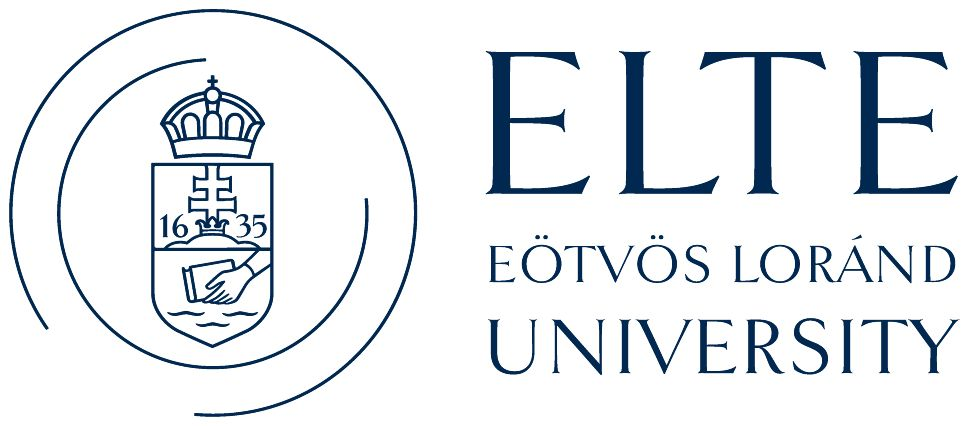 EÖTVÖS LORÁND UNIVERSITY (1)
In response to low participation of students with disabilities in the current Erasmus+ Programme:
ExchangeAbility 
MapAbility
MappED
Inclusive Mobility Alliance
CHARM-EU benefits and learns from those findings in creating more inclusive mobility experiences.
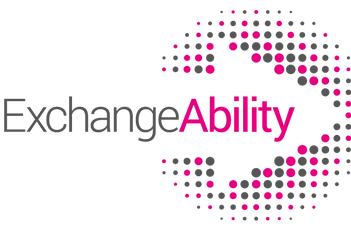 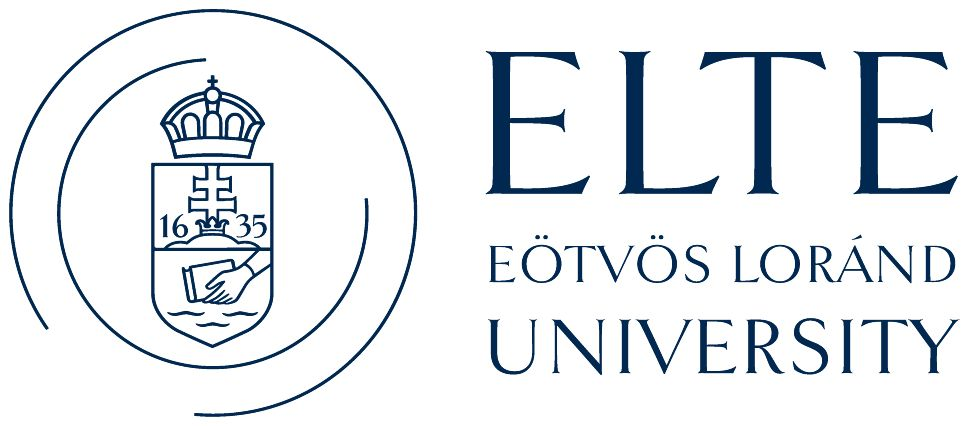 EÖTVÖS LORÁND UNIVERSITY (2)
In response to low participation of students with disabilities in the current Erasmus+ Programme:
ExchangeAbility and its various international spin-off projects, i.e., MapAbility, MappED, and Inclusive Mobility Alliance, have been pioneering projects in the EU to make higher education and Erasmus mobility and internationalisation of higher education more inclusive. 
These projects have been raising awareness of the barriers of the exchange programmes that hinder full and effective participation of many under-represented groups face in access and participation in mobility. 
Findings of ExchangeAbility continue to be relevant in the current new Erasmus+ Programme 2021-2027. 
CHARM-EU benefits and learns from those findings in creating more inclusive mobility experiences.
Relevant links: ExchangeAbility: https://www.elte.hu/en/equal/exchangeability
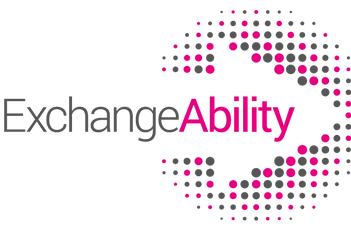 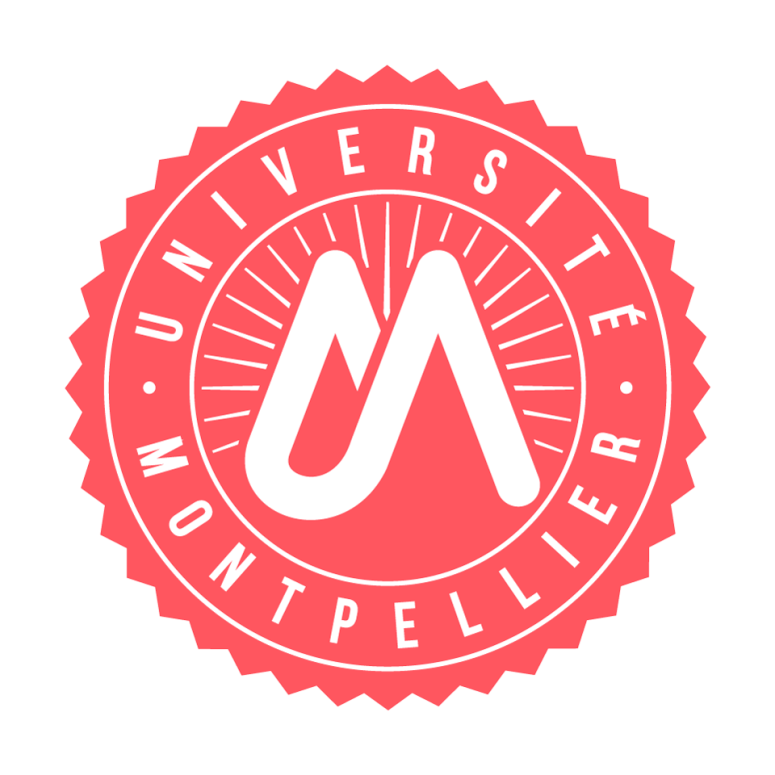 UNIVERSITY OF MONTPELLIER (1)
Anti-LGBT+phobia week. One of the main goals is to raise awareness on the obstacles that the LGBT+ community faces in the workplace.

45 measures for a better inclusion of disability & the Handy app. Interaction platform between students and relevant services at UM (e.g. special accommodations for studies and exams). Good practice in terms of data management in compliance with privacy standards. 

Guide for students with a disability. Includes all general information for students in a convenient format (e.g., useful contacts and services, accommodations for mobility projects or internships, grants and funding, and adapted transport services).
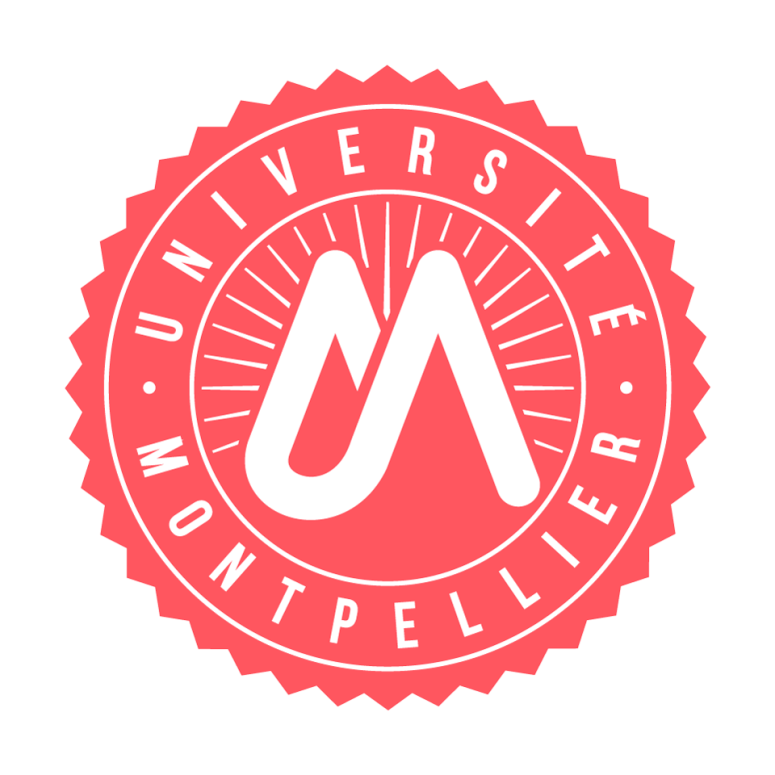 UNIVERSITY OF MONTPELLIER (2)
Relevant links:
Anti-LGBT+phobia week at the UM: https://www.umontpellier.fr/en/articles/semaine-de-lutte-contre-les-lgbt-phobies-a-lum

45 measures for a better inclusion of disability  https://www.umontpellier.fr/en/articles/45-mesures-pour-une-meilleure-inclusion-du-handicap

Students and disability page of the University of Montpellier: https://www.umontpellier.fr/en/campus/handicap
UNIVERSITY OF BARCELONA(1)
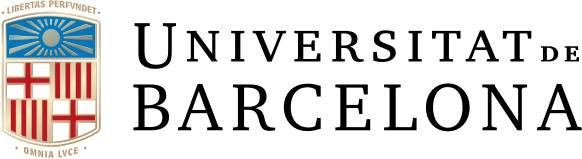 Name change procedure for transsexual and transgender people of the UB community
PSAU: Política Social
Prometeus Programme provides mentoring to secondary students from low socioeconomic backgrounds to access the University. 
UB Support Programme for Refugees and People from Conflict Zones
A welcome and support programme aimed at opening safe alternative refugee routes and promoting access to HEI to refugees.
More than 200 people since 2015 have been supported, encouraging the participation of civil society, the University community, and local refugee communities.
UNIVERSITY OF BARCELONA(2)
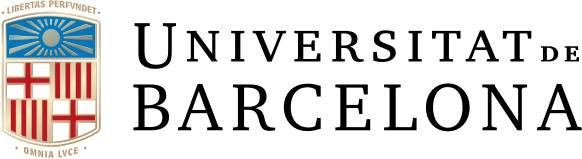 Name change procedure for transsexual and transgender people of the UB community
A request can be made online and is handled directly by the Equality Unit.
PSAU: Política Social
Student-led mentoring services to young people from vulnerable and under-represented groups in HEI. 
The key goal is to achieve social justice, introduce diversity at the university and offer specific training for excellence. 
Prometeus Programme provides mentoring to secondary students from low socioeconomic backgrounds to access the University. 
UB Support Programme for Refugees and People from Conflict Zones
A welcome and support programme aimed at opening safe alternative refugee routes and promoting access to HEI to refugees.
Focus on students already in Spain and those coming from first-asylum countries outside the EU. 
Involves a wide range of support, i.e. academic counselling and assessment, legal advice, health care, accommodation, psychosocial support, buddy programmes, mentorship, etc. 
Support services developed together with an extensive network (municipalities, regional government, NGOs etc.).
More than 200 people since 2015 have been supported, encouraging the participation of civil society, the University community, and local refugee communities.
UNIVERSITY OF BARCELONA (3)
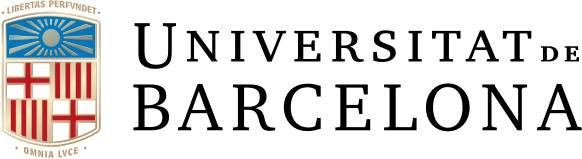 Relevant links

Name change procedure for transsexual and transgender people of the UB community: https://www.ub.edu/web/ub/galeries/documents/sites/genere/procediment_canvi_nom_persones_transsexuals_transgenere_EN.pdf 

Online form for name change: https://www.ub.edu/portal/web/igualtat/formulari-canvi-nom 

PSAU: Política Social: https://www.ub.edu/portal/web/educacio/psau

UB Support Programme for Refugees and People from Conflict Zones: https://www.solidaritat.ub.edu/refugees/?lang=en
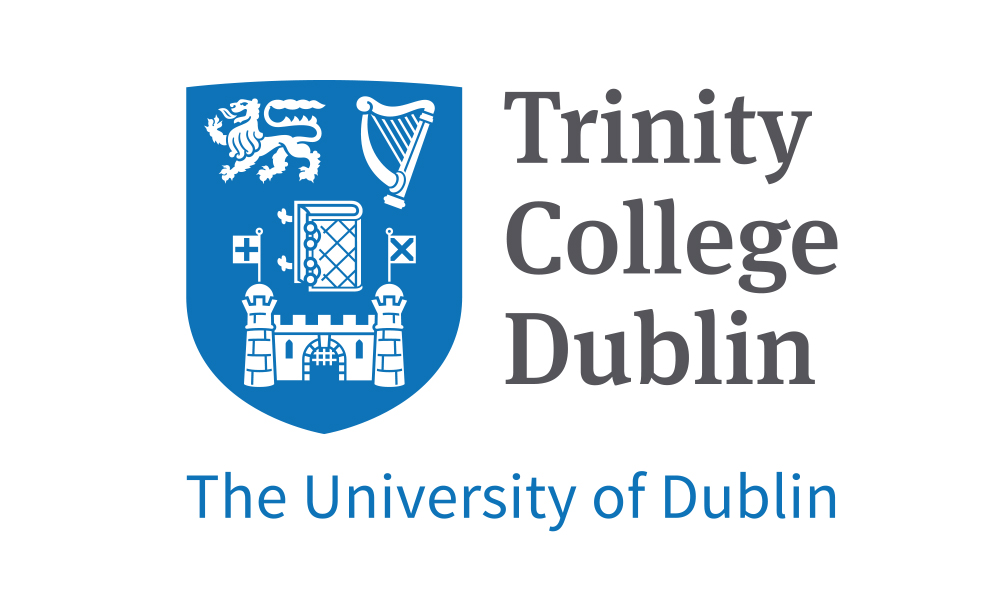 TRINITY COLLEGE DUBLIN(1)
Trinity Inclusive Curriculum (Trinity-INC) Project 
Trinity Equality Fund 
Trinity Autistic Spectrum Disorders Support Service 
Trinity University of Sanctuary 
Shout Out LGBTQ+
Trinity Ability co_op 
Trinity Access Programme 
Trinity Centre for People with Intellectual Disabilities

Coming up: 10th-20th October – inaugural Inclusive Trinity Festival!
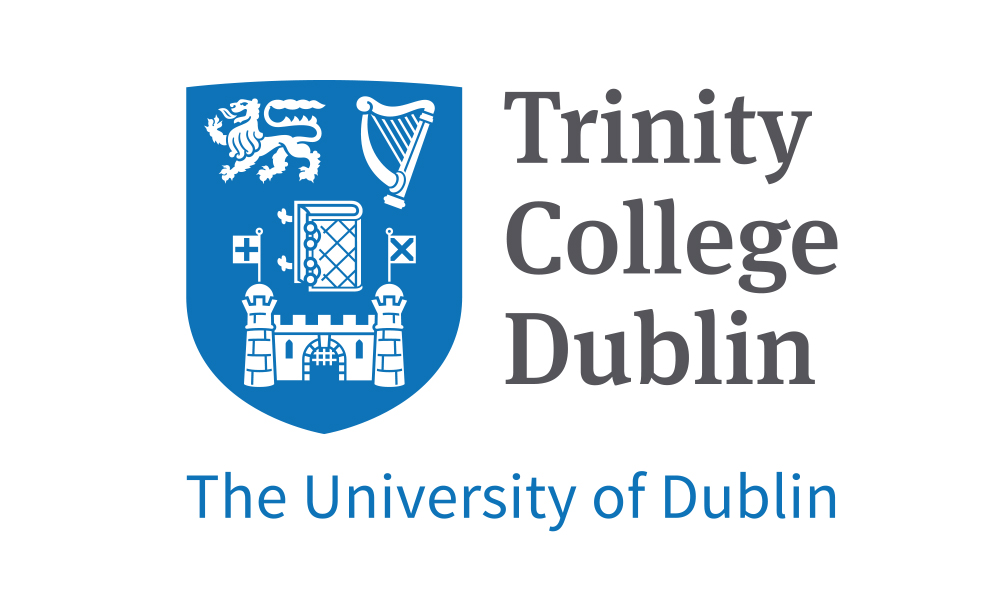 TRINITY COLLEGE DUBLIN(2)
The Trinity Inclusive Curriculum (Trinity-INC) Project embeds the principles of diversity, equality and inclusion across the teaching and learning at Trinity, offering staff training and working in partnership with students;

The EDI office's annual Trinity Equality Fund supports innovative and creative equality projects by staff and students across the university. Projects often transform into ongoing programmes, including the Trinity Autistic Spectrum Disorders Support Service, Trinity University of Sanctuary supporting individuals affected by forced migration, and Shout Out LGBTQ+ Educational Programmes.

Trinity Ability co-op is a student-led collaborative initiative between students with disabilities, the Trinity Disability Service, other staff and stakeholders working together towards inclusion in Trinity. 

Trinity Access Programme works in partnership across the education sector with students, teachers, families, communities and businesses to widen access and participation at third-level for under-represented groups (particularly from socio-economic disadvantage) and mature students.

Trinity Centre for People with Intellectual Disabilities provides people with intellectual disabilities the opportunity to participate in higher education to enhance their capacity to fully participate in society as independent adults.

Coming up: 10th-20th October – inaugural Inclusive Trinity Festival!
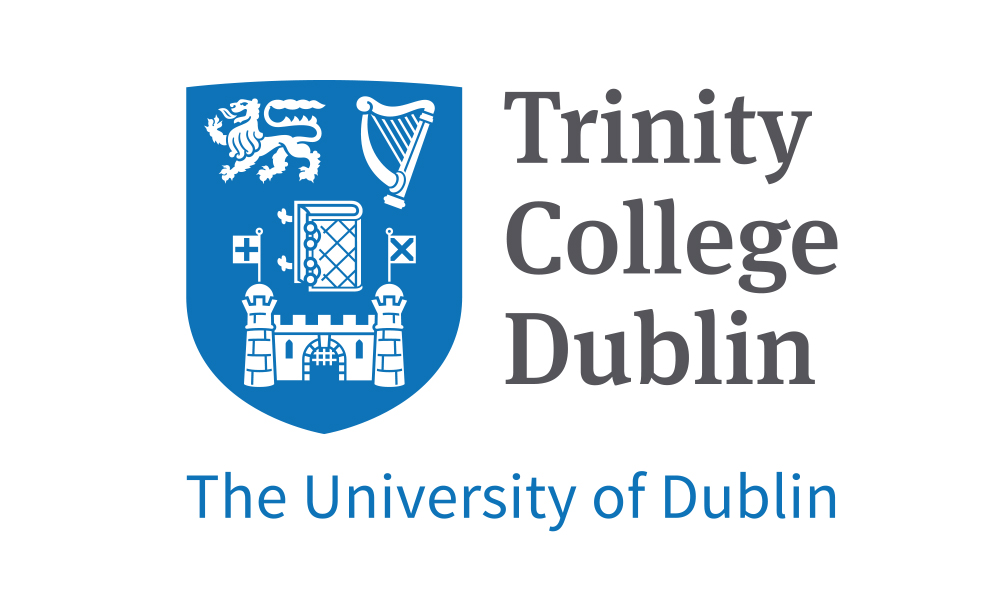 TRINITY COLLEGE DUBLIN(3)
Relevant links
Trinity Inclusive Curriculum (Trinity-INC) and information on Inclusive Trinity Festival: https://www.tcd.ie/equality/projects/inclusive-curriculum  
The annual Trinity Equality Fund: https://www.tcd.ie/equality/projects/equality-fund
Autistic Spectrum Disorders Support Service (https://www.tcd.ie/disability/services/ASD-Support.php)
Trinity University of Sanctuary: https://www.tcd.ie/civicengagement/university-of-sanctuary/
Shout Out: https://www.shoutout.ie/
Trinity Ability co-op: https://www.tcd.ie/disability/ambass/index.php
Trinity Access Programme: https://www.tcd.ie/trinityaccess
Trinity Access Foundation Course: https://www.tcd.ie/trinityaccess/alternative-entry-routes/mature-students/foundation-course/
Trinity Centre for People with Intellectual Disabilities: https://www.tcd.ie/tcpid/
UTRECHT UNIVERSITY (1)
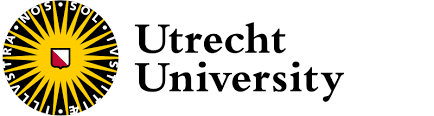 Visibility 
Diversity months March and October
Rainbow Bike Path 
Diversity Networks
Utrecht Canal Pride
Policy
EDI Steering Group and Diversity Dean
Support  
Incluusion Programme for Refugees
Stimulation Fund Diversity and Inclusion
First-Generation Fund
Diversity & Inclusion Award
Visibility
Policy
Support
UTRECHT UNIVERSITY (2)
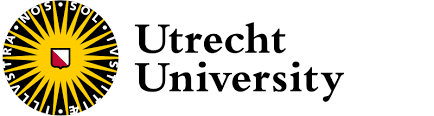 Visibility 
Diversity months March and October. Celebrating diversity in all its forms to raise awareness and make room for inclusion and belonging within the University.
Rainbow Bike Path – the longest one in the world!
Diversity Networks. Nothing about us without us. 11 wide-ranging student- and employee-led networks to be seen and heard, i.e. Studying Without Limitations, African Caribbean Heritage Network, Accessible Academia, Rainbow Network, Class-Conscious Academics Network. 
Utrecht Canal Pride. Annual celebration of diversity and inclusion on the water! 
Policy
EDI Steering Group and Diversity Dean. University-wide consultative body consisting of all faculties and advising on all matters EDI. Direct connection to the Rector. 
Support  
Incluusion Programme for Refugees. Access to bachelor courses for asylum seekers and residence permit holders including a buddy programme and traineeships. To date, 1100 students from 40 countries and 300 buddies. 
Stimulation Fund Diversity and Inclusion. Annual budget of €25,000 for projects and activities that improve diversity and inclusion among students and employees.
First-Generation Fund. Supports (future) students who are the first in their family to study at Utrecht University and University Medical Centre Utrecht.
Diversity & Inclusion Award. Annual recognition of university-wide efforts for making the University more inclusive and diverse.
Visibility
Policy
Support
UTRECHT UNIVERSITY (3)
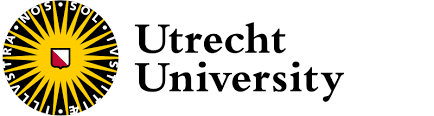 Relevant links:
Visibility 
EDI Office of Utrecht University: https://www.uu.nl/en/organisation/equality-diversity-inclusion  
Diversity networks: https://www.uu.nl/en/organisation/equality-diversity-inclusion/network 
Rainbow bike path: https://www.uu.nl/en/news/utrecht-science-park-gets-the-longest-rainbow-bike-path-in-the-world  
Utrecht Canal Pride: https://www.uu.nl/en/news/happy-in-your-own-skin  
Policy
EDI Steering Committee: https://www.uu.nl/en/organisation/equality-diversity-inclusion/about/edi-steering-committee-and-faculty-commissions 
EDI Strategy and Action Plan of Utrecht University 2021-2025: https://www.uu.nl/sites/default/files/UU-EDI-Strategy-and-Action-Plan.pdf 
Support 
Incluusion programme: https://www.uu.nl/en/education/incluusion  
Stimulation Fund Diversity & Inclusion: https://www.uu.nl/en/organisation/equality-diversity-inclusion/edi-for-you/activities/stimulation-fund 
First-generation Fund: https://www.uu.nl/en/organisation/donate/first-generation-fund 
Diversity & Inclusion Award: https://www.uu.nl/en/organisation/equality-diversity-inclusion/diversity-inclusion-award
THANK YOU!
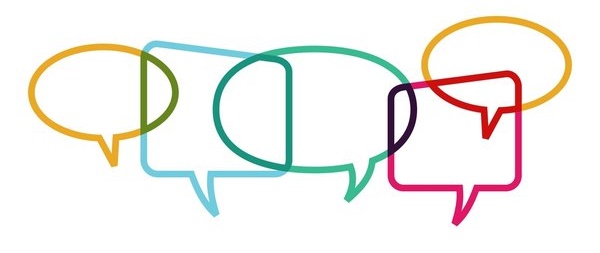 If you have questions about our team's work on Inclusion & Diversity, 
drop us a message! 

L.Cepinskas@uu.nl or charmeuwp6@elte.hu